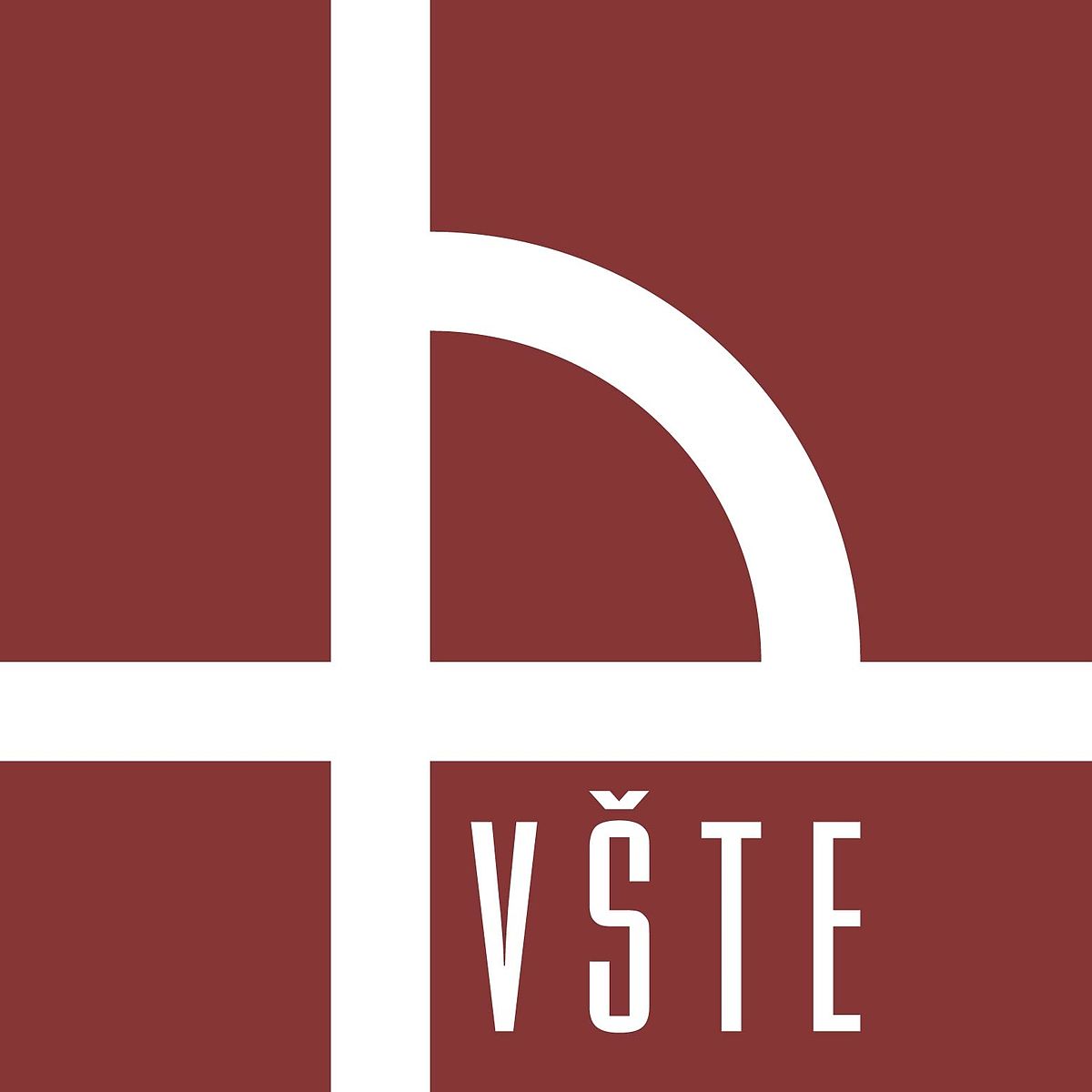 Vysoká škola technická a ekonomická
v Českých Budějovicích
Vývoj MHD v Českých Budějovicích
Autor bakalářské práce: Michaela Prajerová
Vedoucí bakalářské práce: Ing. Ladislav Bartuška
Oponent bakalářské práce: Ing. Martin Stach
Metodika práce
Teoreticko-metodologická část
 odborné a historické zdroje
Praktická část
 šetření na téma dopravní obslužnosti v Českých      Budějovicích
 návrhy opatření pro zlepšení
Motivace a důvody k řešení daného problému
zájem o MHD v Českých Budějovicích
 zjistit spokojenost cestujících
 získat více informací o plánované modernizaci
Cíl práce
cílem bakalářské práce je zjistit informovanost 
  a spokojenost cestujících (uživatelů MHD)
 návrhy efektivních opatření
Použité metody
kvantitativní metoda
 dotazníkové šetření
 sběr dat
 pozorování
Jak Přepravu MHD nejčastěji hradíte?
Jste spokojeni s návazností linek v přestupních uzlech?
Dosažené výsledky a návrhy opatření
sociální struktura cestujících
 spokojenost cestujících

Modernizace
 více pruhů pouze pro MHD
 digitální panely
Závěrečné shrnutí
výzkumné otázky byly zodpovězeny
 pozitivní výsledky dotazníkového šestření
 velmi dobře propracovaná síť linek
 možnost zlepšování
 cíl práce byl splněn
Doplňující otázky vedoucího práce
Stručně vysvětlete pojem integrovaný dopravní systém. V českobudějovickém regionu funguje IDS, objasněte proč jste s tímto pro uživatele atraktivním systémem neuvažovala např. v dotazníku?
Doplňující otázky oponenta práce
Kde byste v Českých Budějovicích navrhla buspruhy?
 Které linky podle Vás vykazují nejvyšší míru nestability a je vhodné doplnit ve špičkách vyšší počet vozidel?
Děkuji za pozornost